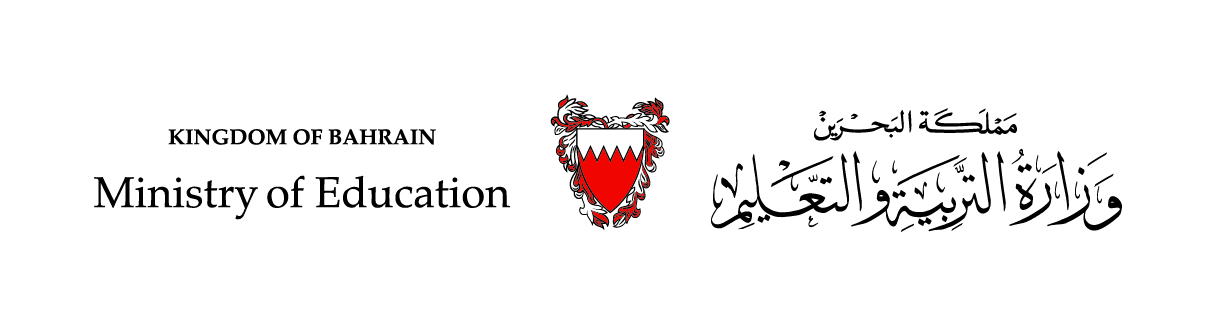 اللّغةُ العربيّةُ – الحَلَقَةُ الأُولى – الصّفُ الأَوَّل
عامِرٌ وَ الْعُصْفورُ
الصفحة 25
الدرس 22
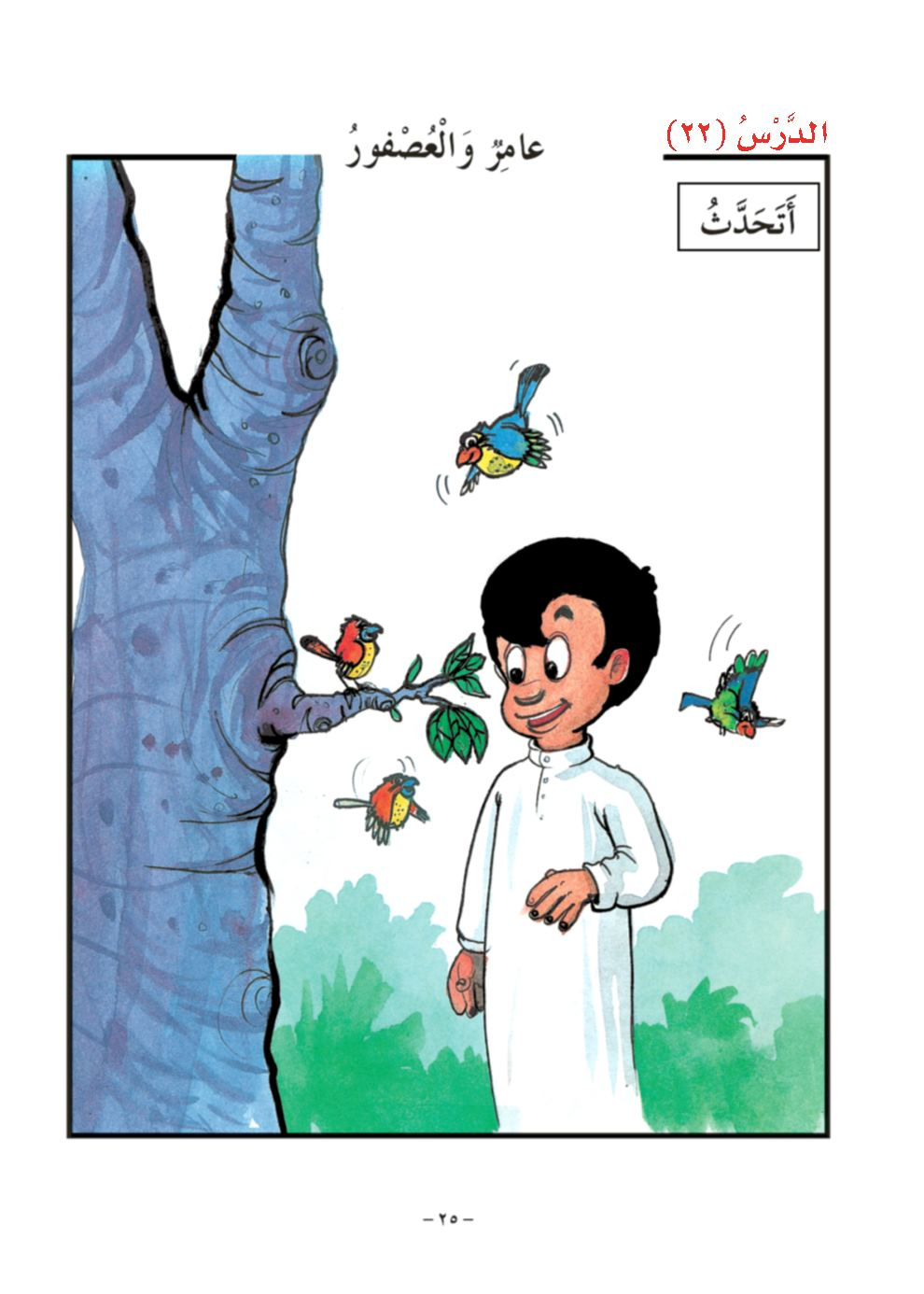 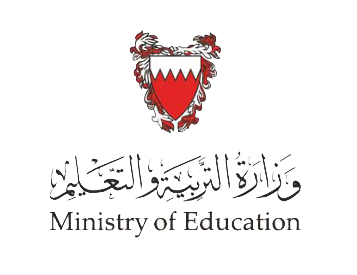 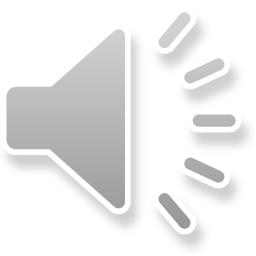 لاحِظْ معي، ماذا تَرى في الصُّورَةِ؟
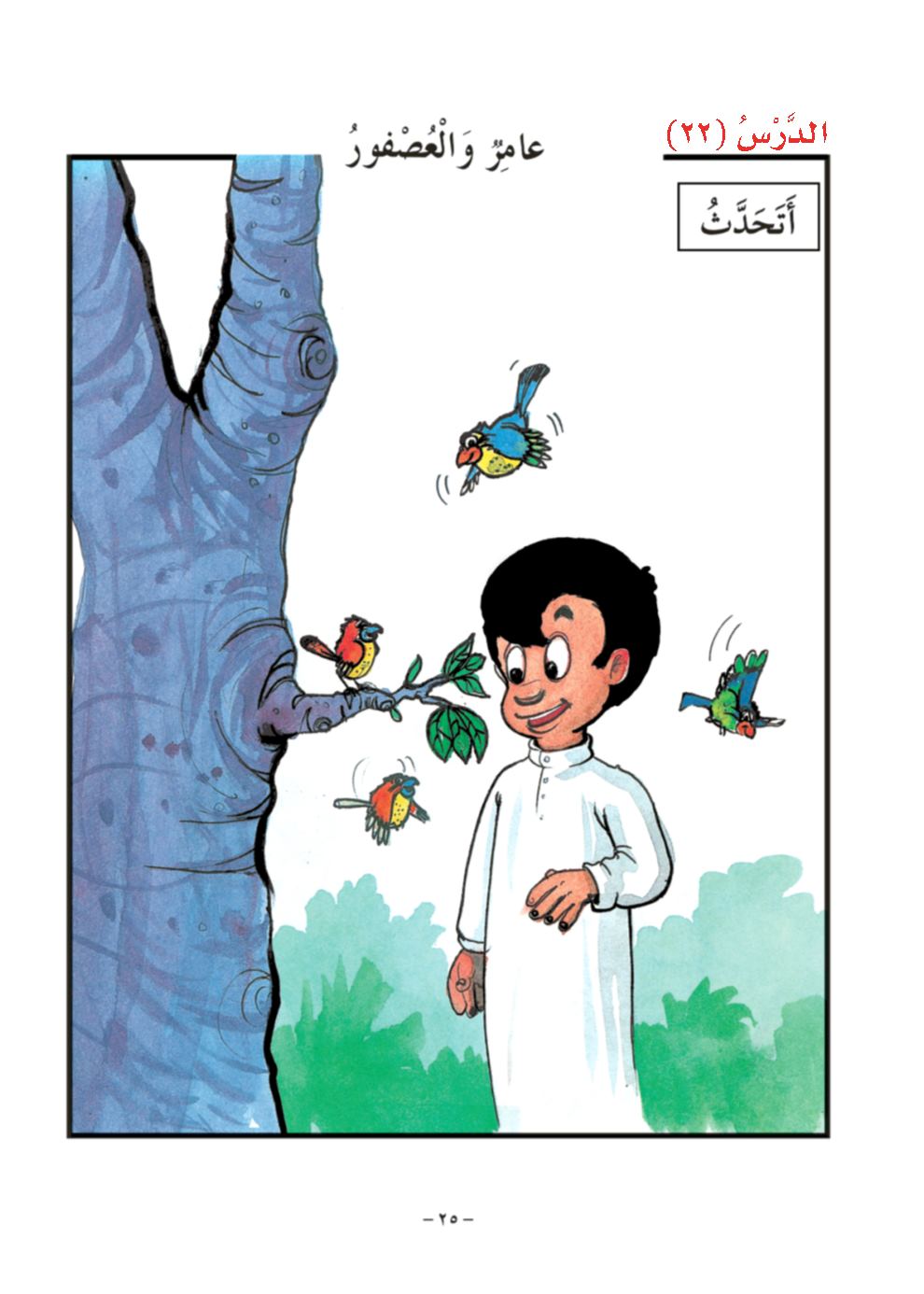 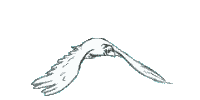 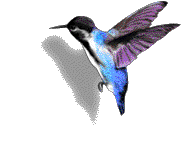 [Speaker Notes: ماذا ترى في الصورة؟ أرى في الصورةِ عامرٌ يقفُ بالقربِ من الشجرةِ وحولهُ العصافير.
ماذا يفعل عامرٌ في الحديقة؟ يلعبُ عامرٌ مع العصافير.
إذا كنتَ تملكُ عصفورًا وأردتَ السفرَ لفترةٍ من الزمنِ مع عائِلَتِكَ، ماذا ستفعلُ بالعصفورِ؟
إذا أردتُ السفرَ ، سأتركُ عصفوري عند أحدَ أصدِقائي ليعتني به .]
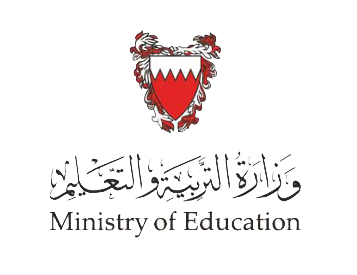 هيَّا نَقْرَأُ:
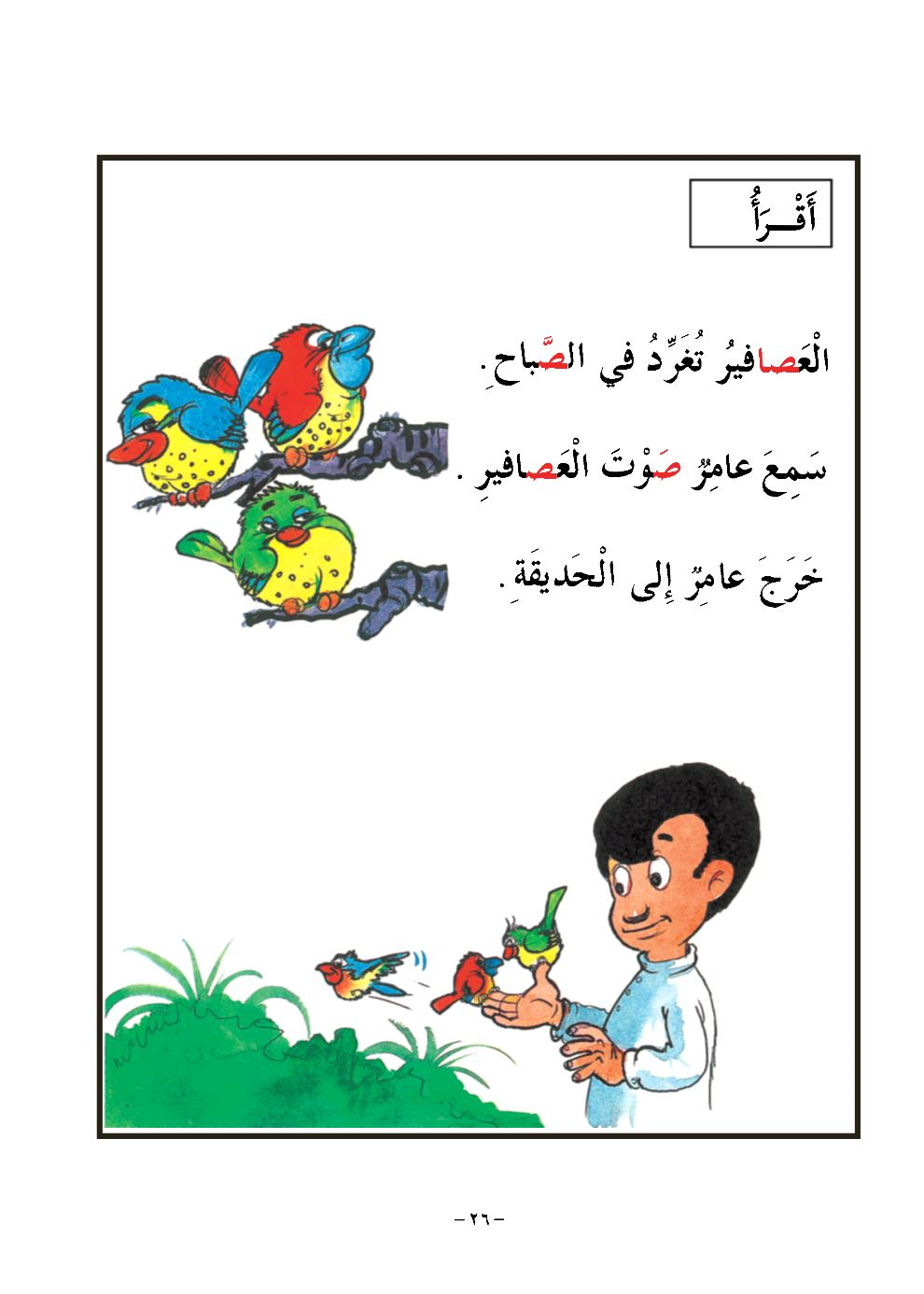 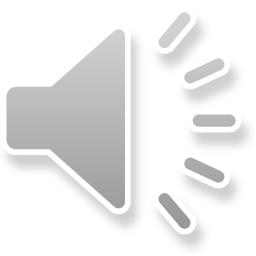 العَصافيرُ تُغرّدُ في الصَّباحِ.
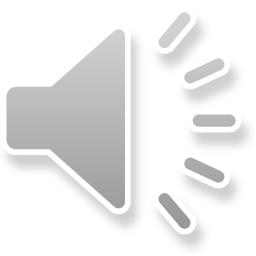 سَمِعَ عامِرٌ صَوْتَ العَصافيرِ.
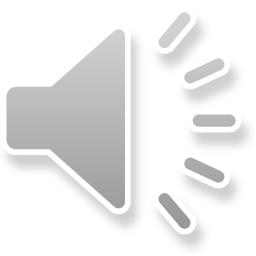 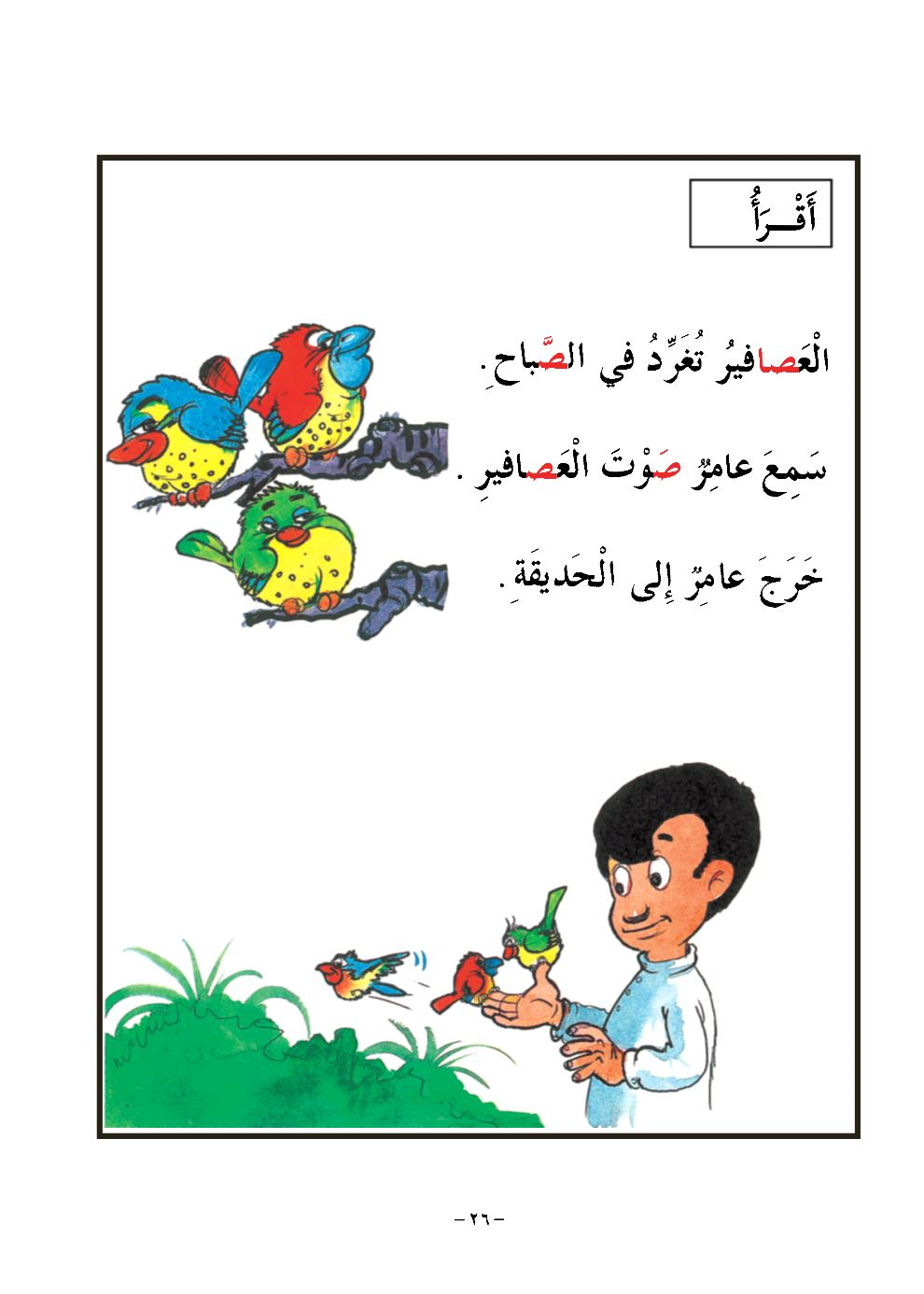 خَرَجَ عامِرٌ إلى الحَديقَةِ.
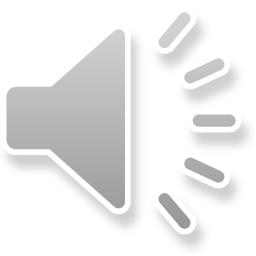 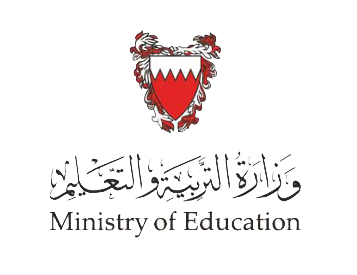 هيَّا نَقْرَأُ:
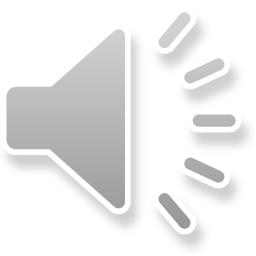 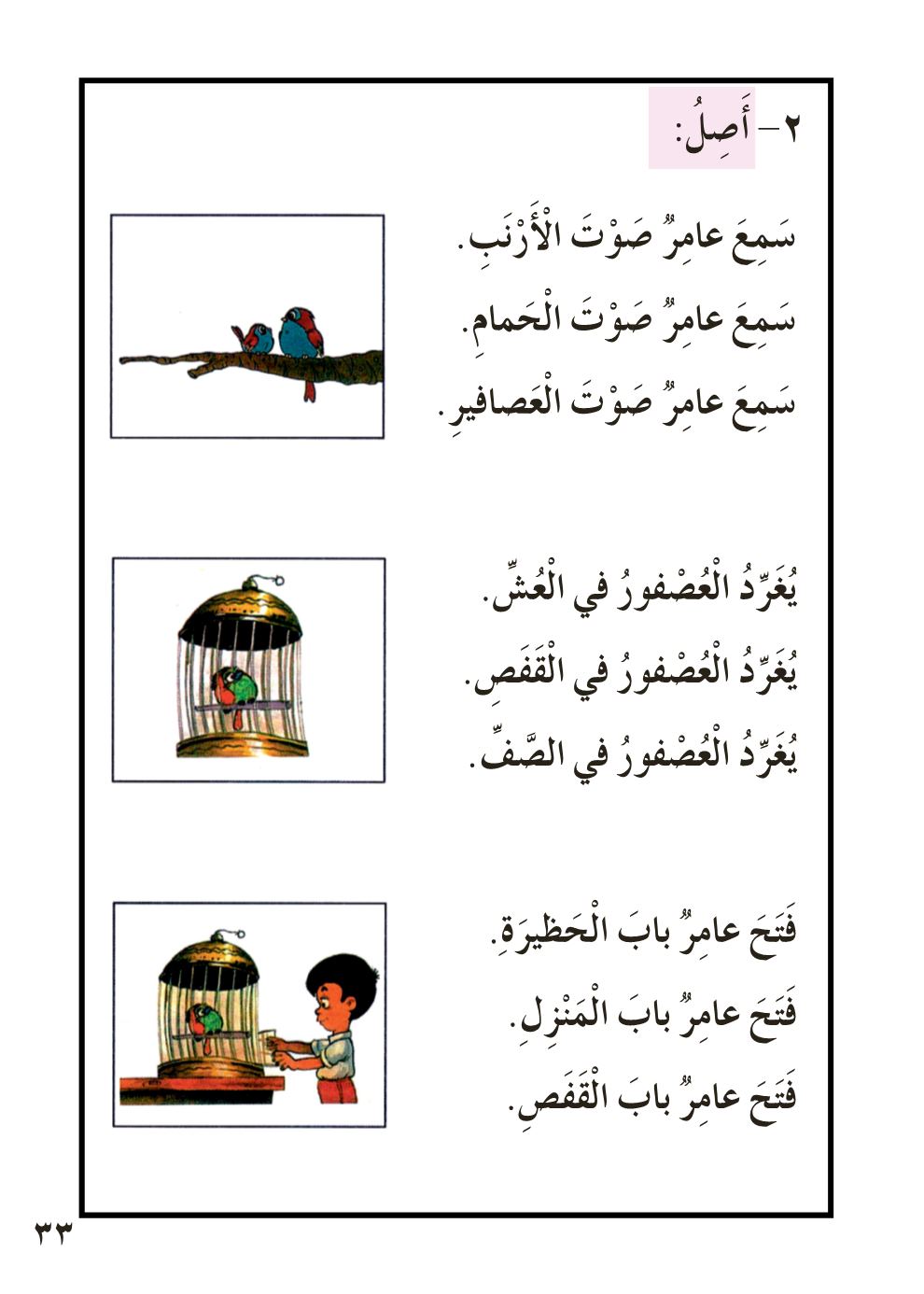 العُصْفورُ يُغَرِّدُ في القَفَصِ.
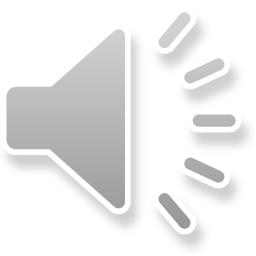 سَمِعَ عامِرٌ صَوْتَ العُصْفورِ.
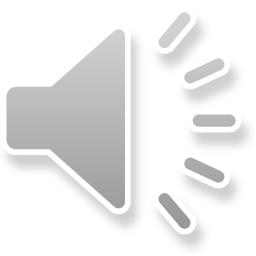 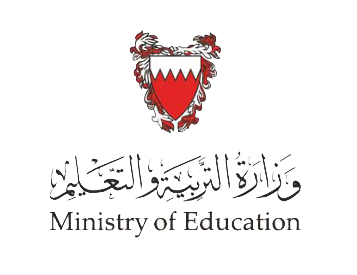 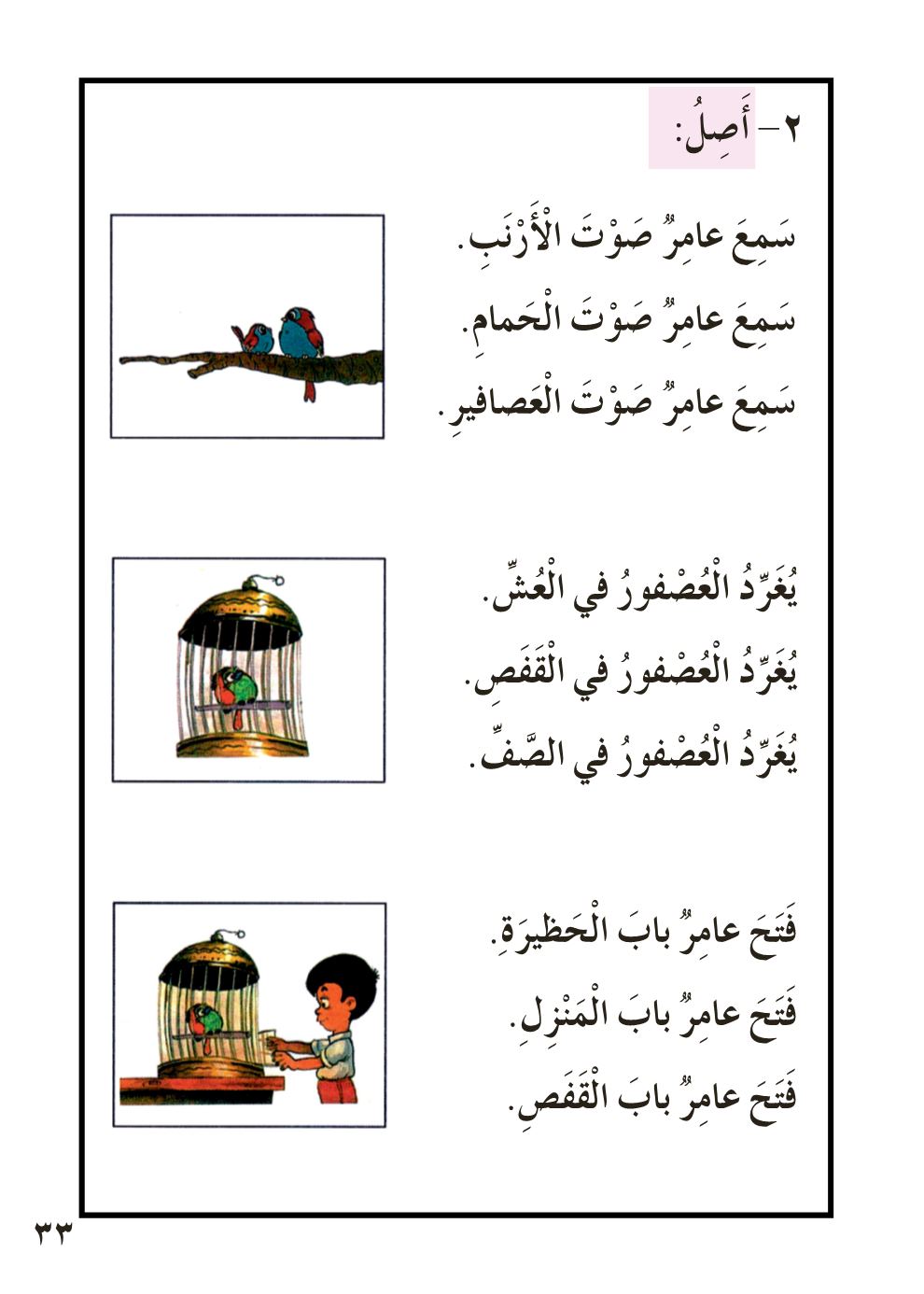 هيَّا نَقْرَأُ:
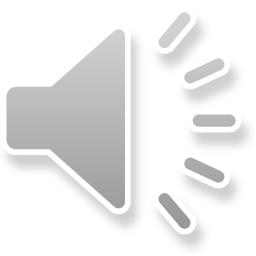 فَتَحَ عامِرٌ بابَ القَفَصِ.
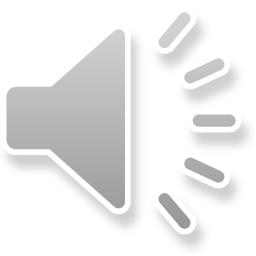 لِماذا فَتَحَ عامِرٌ بابَ القفصِ؟
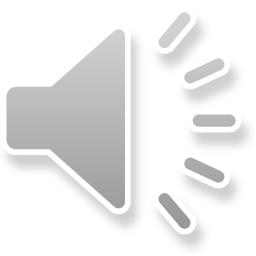 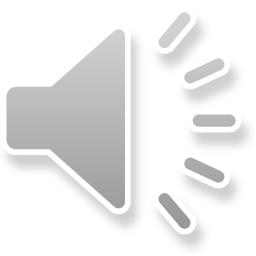 أَخْتارُ الْجُمْلةَ المُناسبةَ للصورةِ:
التدريب 1
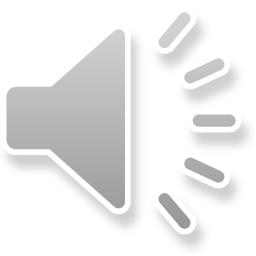 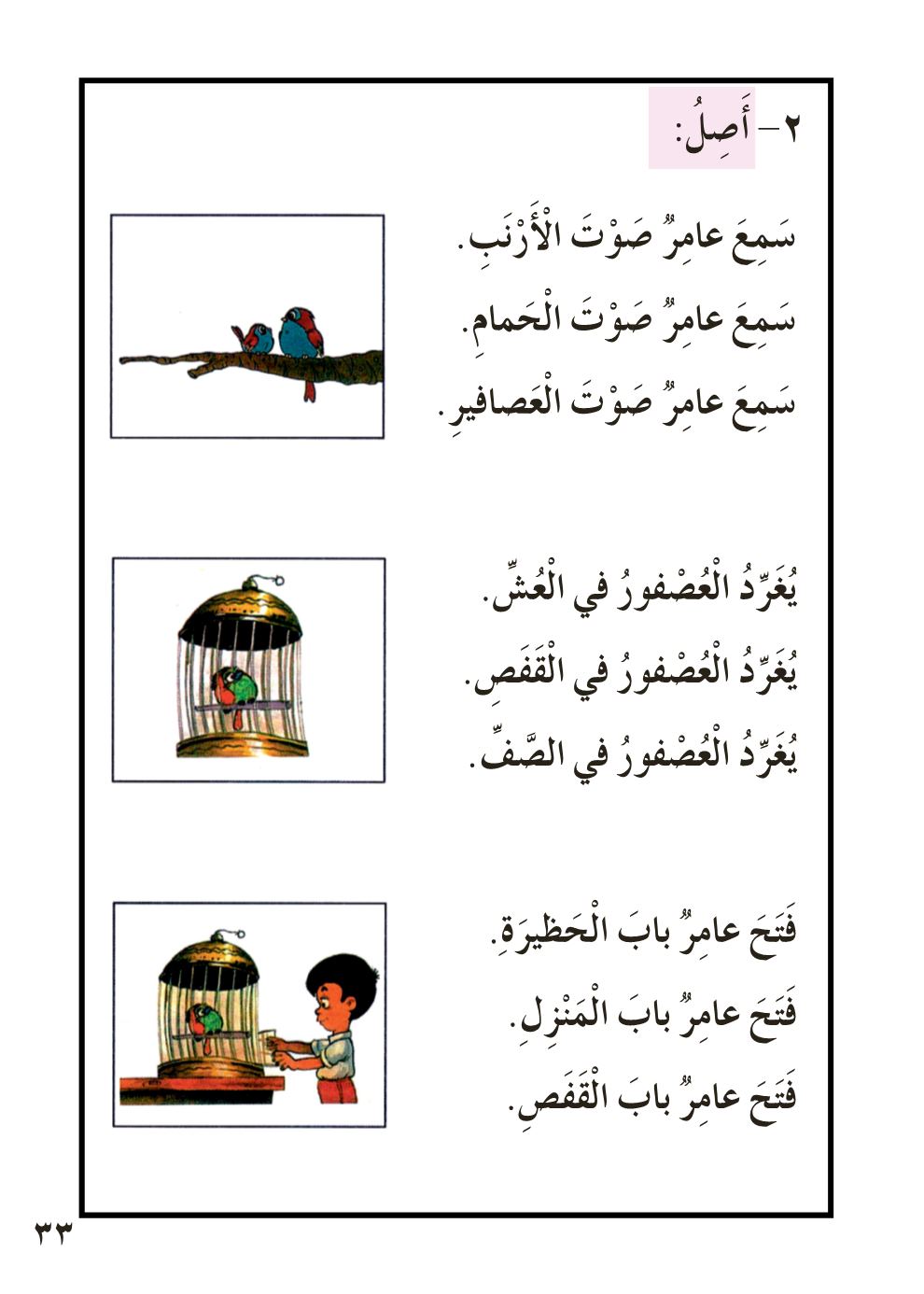 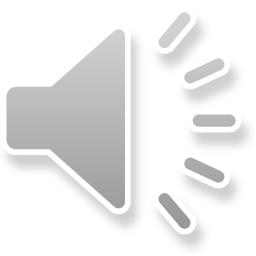 سَمِعَ عامِرٌ صَوْتَ الأَرْنَبِ.
سَمِعَ عامِرٌ صَوْتَ الحَمام .
سَمِعَ عامِرٌ صَوْتَ العَصافيرِ.
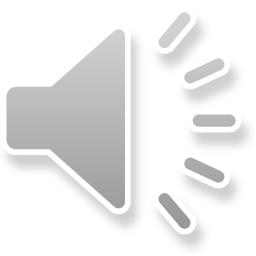 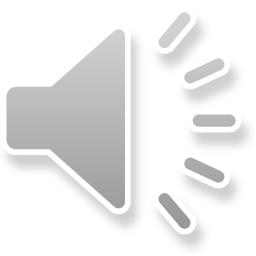 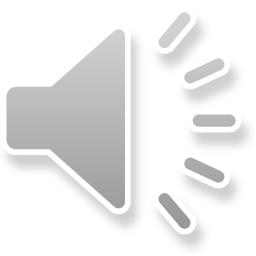 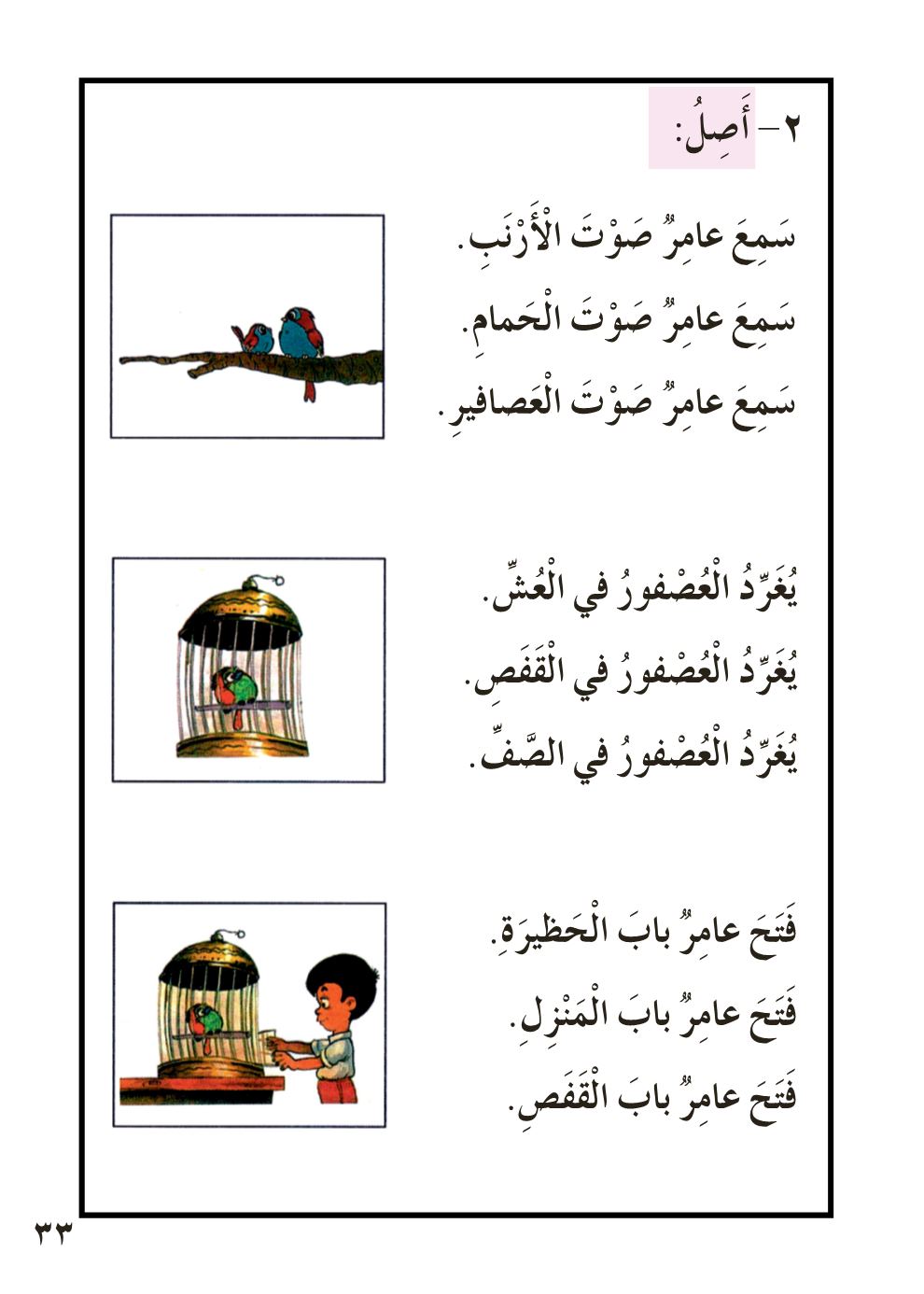 يُغَرِّدُ العُصْفورُ في الْعُشِّ.
يُغَرِّدُ العُصْفورُ في القَفَصِ. 
يُغَرِّدُ العُصْفورُ في الصَّفِّ.
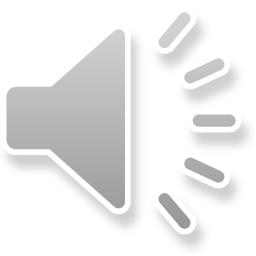 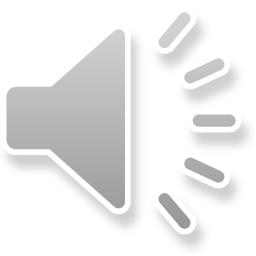 فَتَحَ عامِرٌ بابَ الحَظيرَةِ. 
فَتَحَ عامِرٌ بابَ المَنْزِلِ.
فَتَحَ عامِرٌ بابَ القَفَصِ.
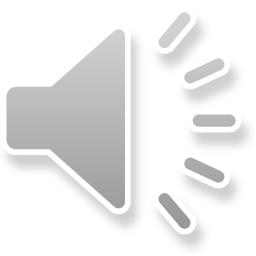 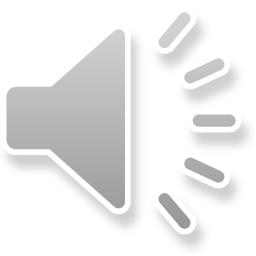 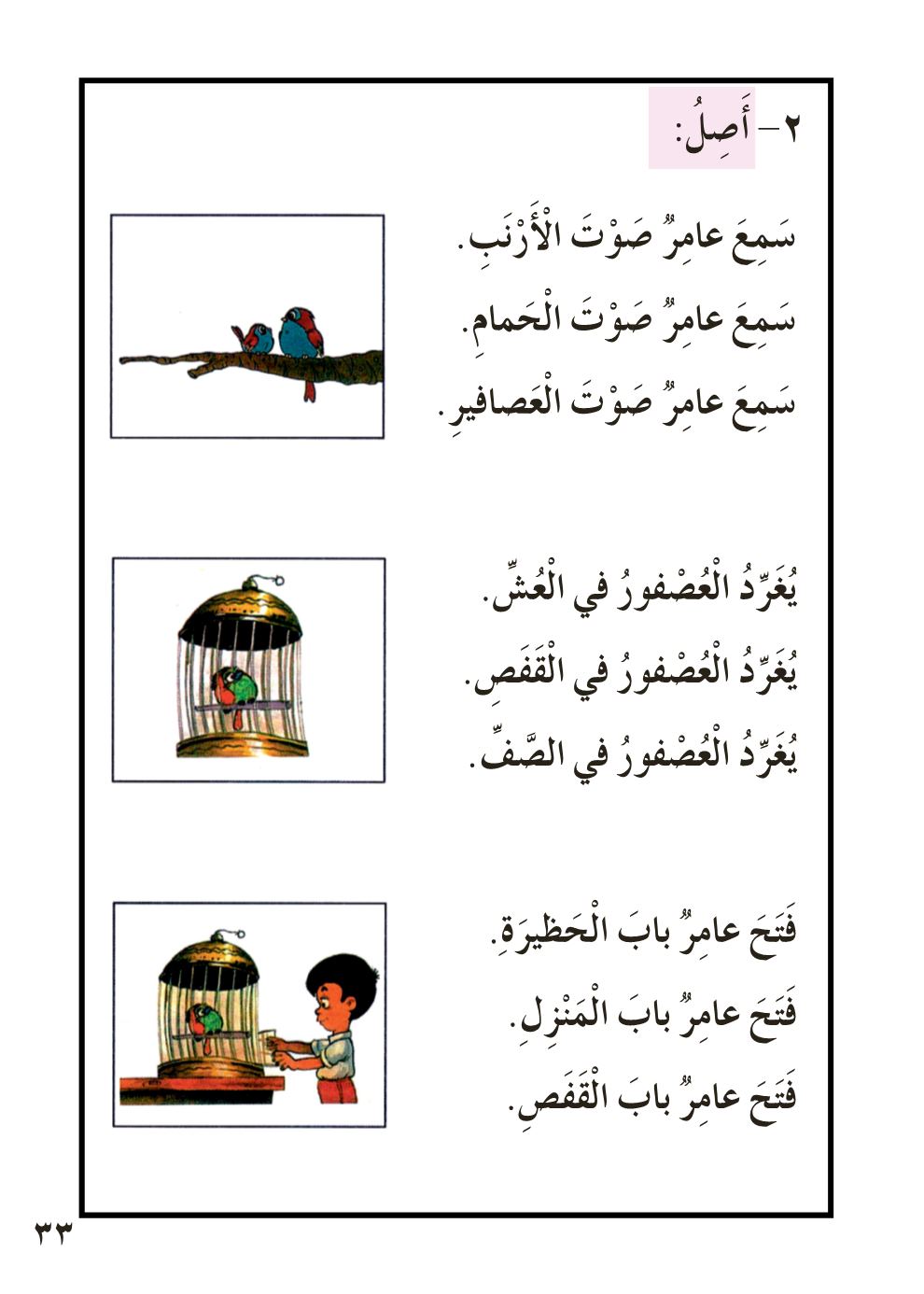 شاهِدْ مَعي كَيْفَ نَكتُبُ حَرْفَ الصَّادِ فِي بِدايةِ الكَلِمَةِ:
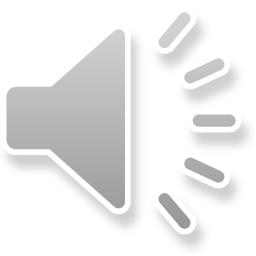 شاهِدْ مَعي كَيْفَ نكْتُبُ حَرْفَ الصَّادِ فِي وَسَطِ الكَلِمَةِ:
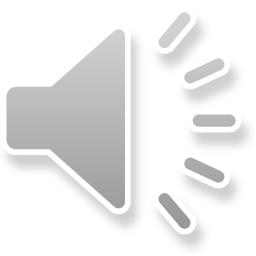 شاهِدْ مَعي كَيْفَ نَكْتُبُ حَرْفَ الصَّادِ فِي آخرِ الكَلِمَةِ:
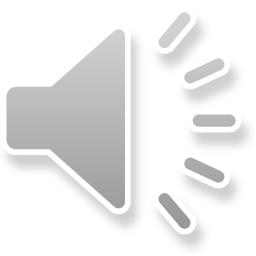 هيَّا نَتَعَرَّفُ عَلى شَكْلِ حَرْفِ (ص) فِي الكَلِماتِ الآتِيَةِ:
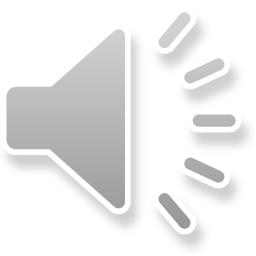 قر.........           مـ............ـرٌ        .......ـرّافٌ

 الـ.........َّ...ـبرُ      مقـ............            صو........

  ناقـ.........           ..........ـدرٌ          رصا..........
صَـــ
ــــصـــــ
صٌ
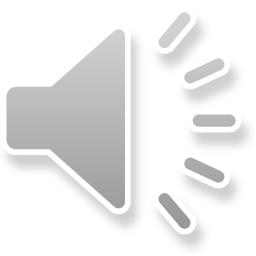 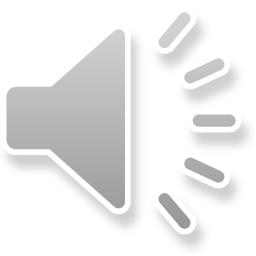 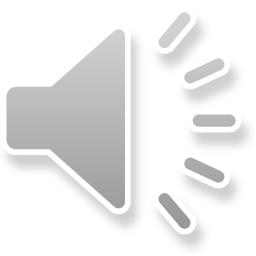 صٌ
ـــــصـــــ
ــصٌ
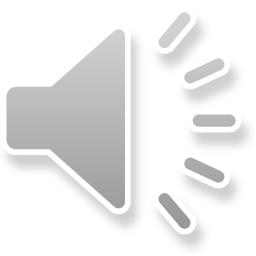 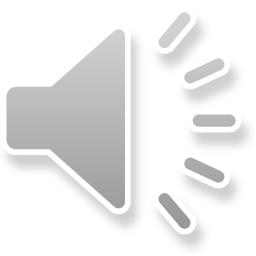 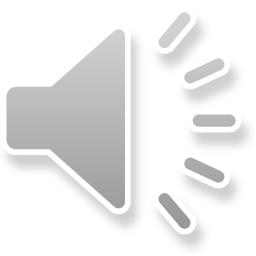 ــصٌ
صـَ
صٌ
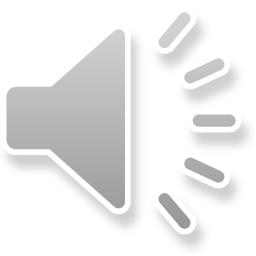 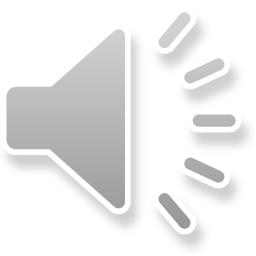 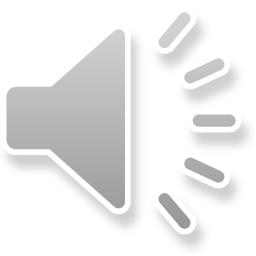 أُجَرِدُ المَدَّ القَصيرَ لحَرْفِ الصّادِ في الكَلِماتِ التالِيَةِ:
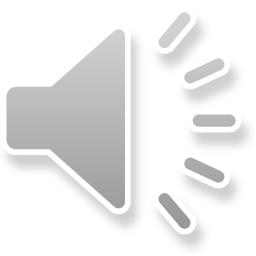 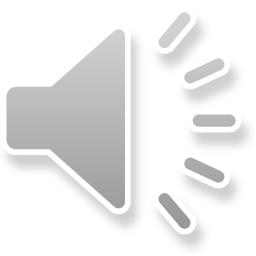 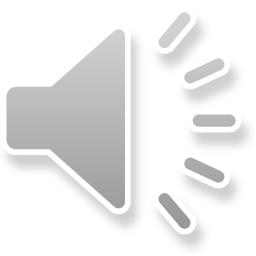 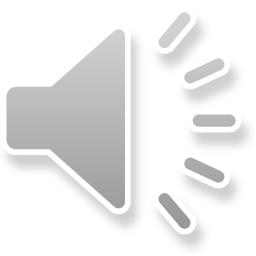 صَـــوْتٌ
صَــ
صَـــــــوْ
تٌ
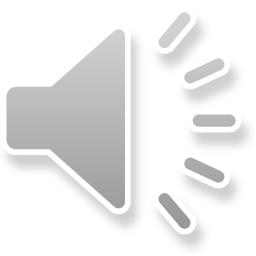 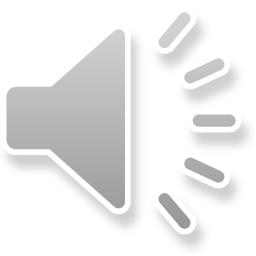 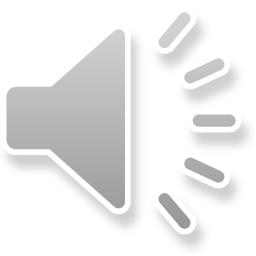 ـصَـ
ـــلٌ
ـصَـ
بَــ
بَــصَـــلٌ
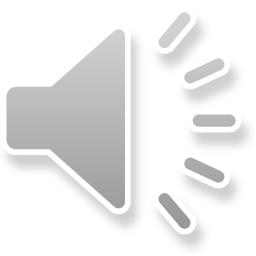 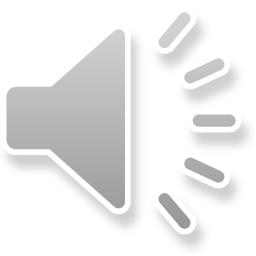 ــصٌ
ميــ
قَــ
قَميــصٌ
ــصٌ
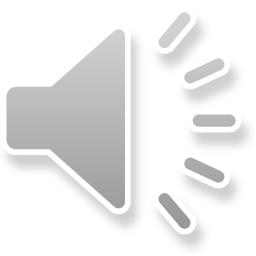 ـوا
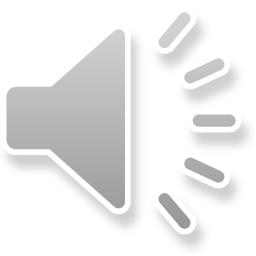 صٌ
صٌ
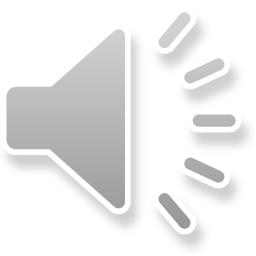 غَـوّاصٌ
غَوْ
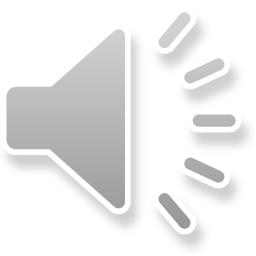 أُلاحِظُ الكَلِماتِ الَّتي تَحْتَوي عَلى (صــو):
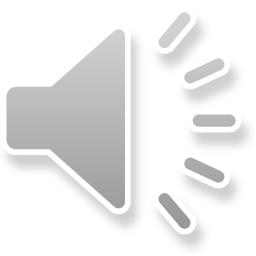 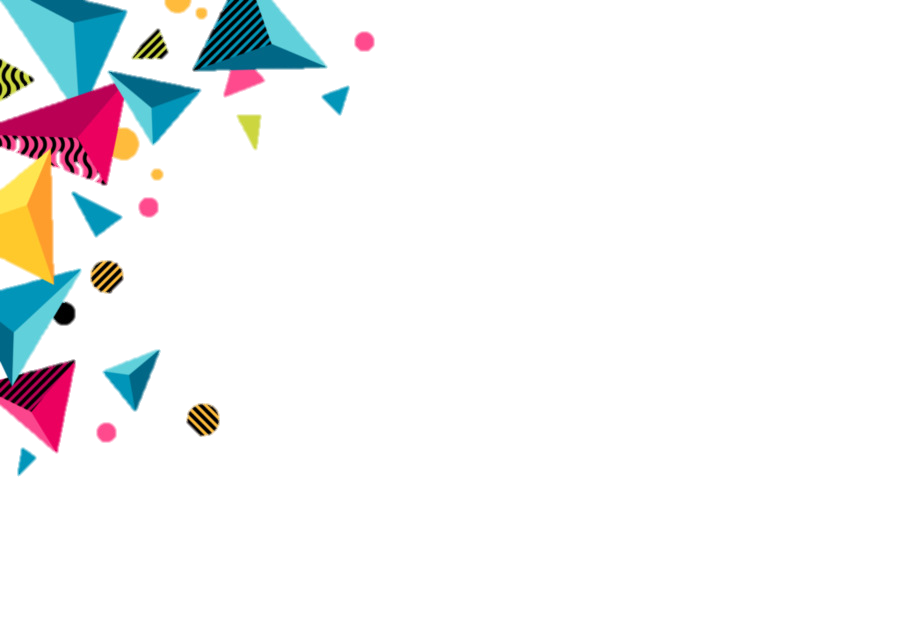 صُعودٌ
صُرصورٌ
صوفٌ
صُنْبورٌ
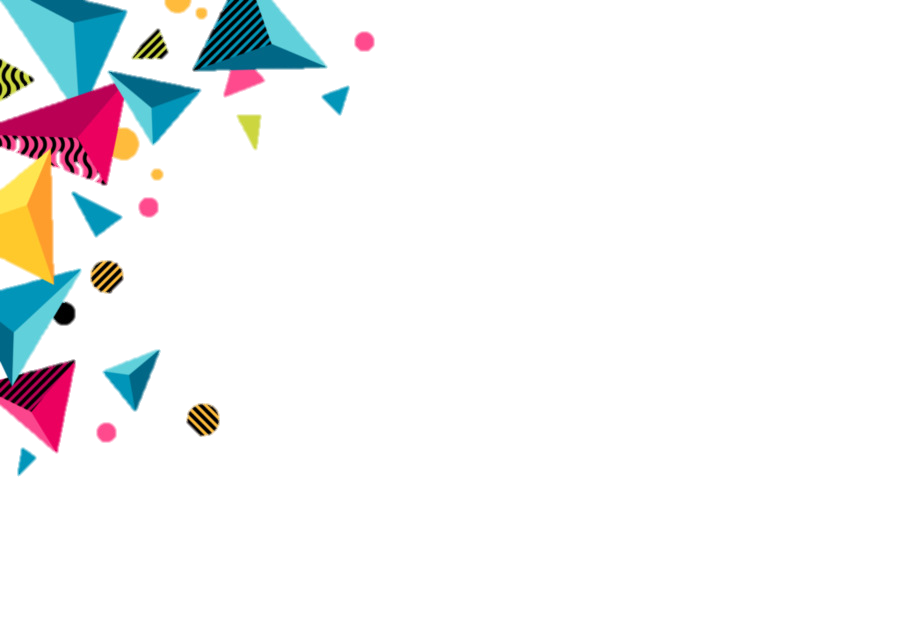 قُصورٌ
صُبحٌ
صُندوقٌ
حُصونٌ
مَنْصورٌ
صُحونٌ
فُصولٌ
صُحُفٌ
التدريب 2
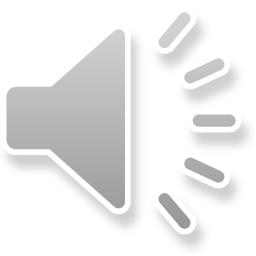 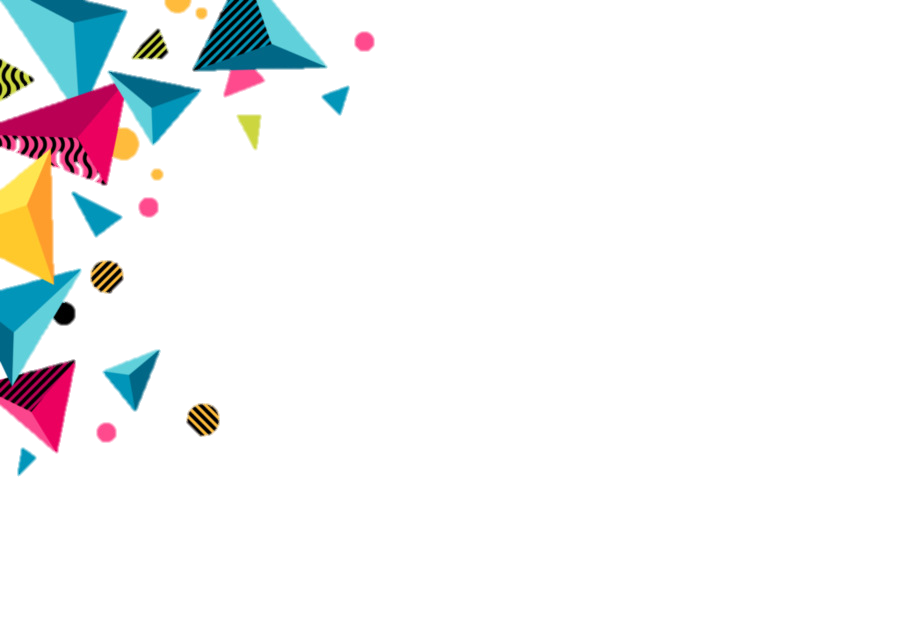 أُحَدِدُ الكَلِماتِ التي تَحْتَوي على المدِّ الطَويلِ (صــو)
صُعود
صُنْبور
صُرصور
قُصور
صُحون
فُصول
صُحُف
مَنْصور
أَصوم
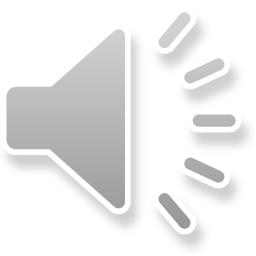 أُلاحِظُ الكَلِماتِ الَّتي تَحْتَوي عَلى (صا):
صــابونٌ
أَصـــابِعٌ
صــالِحٌ
صـــامَ
صـاروخٌ
صــادِقٌ
صــاحِبٌ
صــانِعٌ
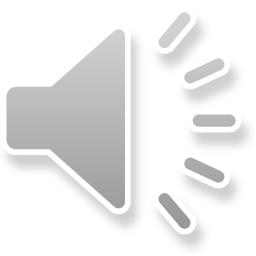 التدريب 3
أُحَدِّدُ الكَلِماتِ الَّتي بِها المَدُّ الطَّويلُ (صــــا):
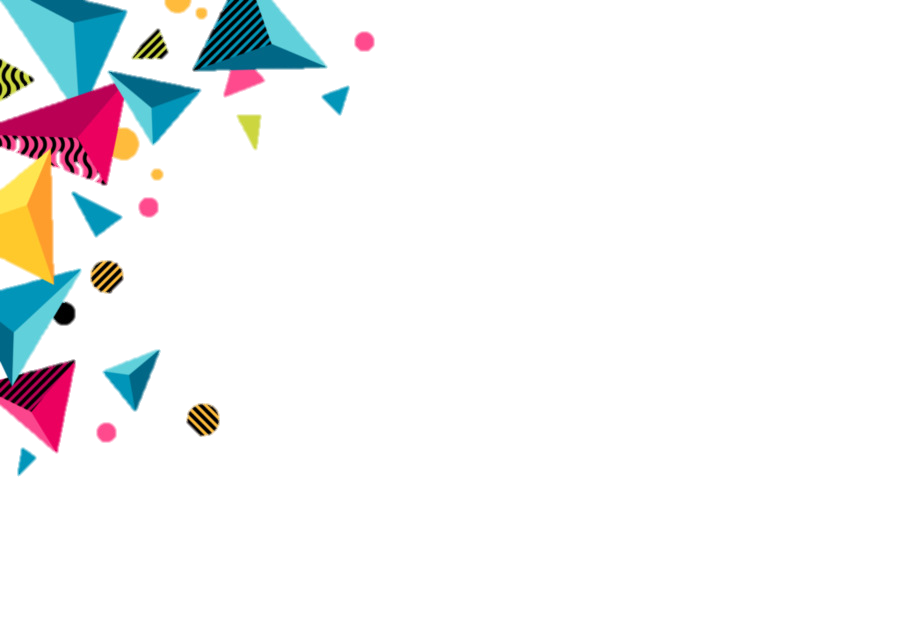 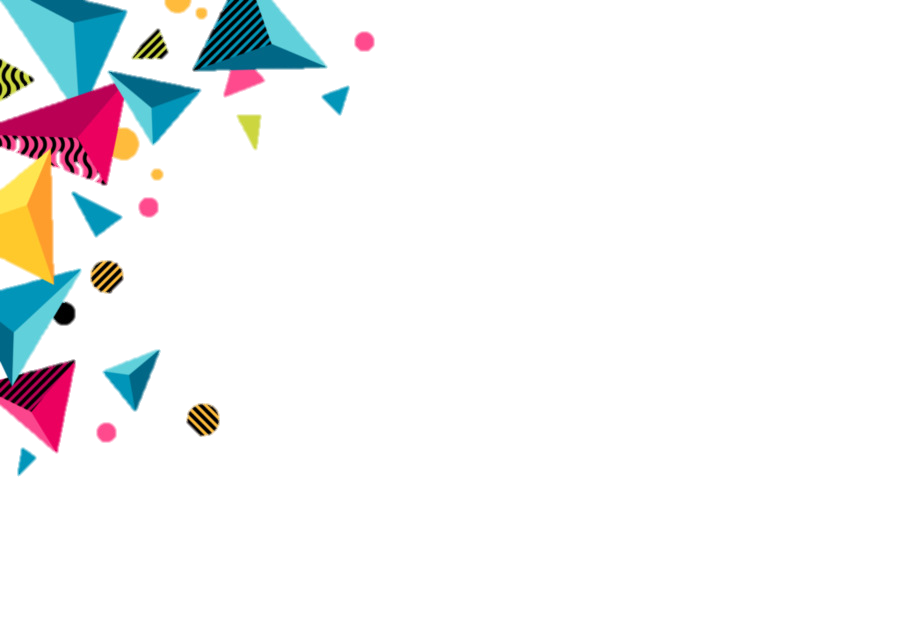 أَصابِعٌ
صادَ
صَباحٌ
صَدَفٌ
صاحِبٌ
صامَ
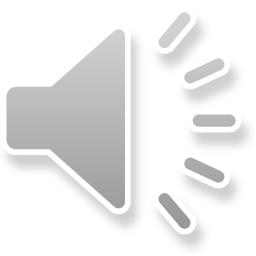 أُلاحِظُ الكَلِماتِ الَّتي تَحْتَوي عَلى (صي):
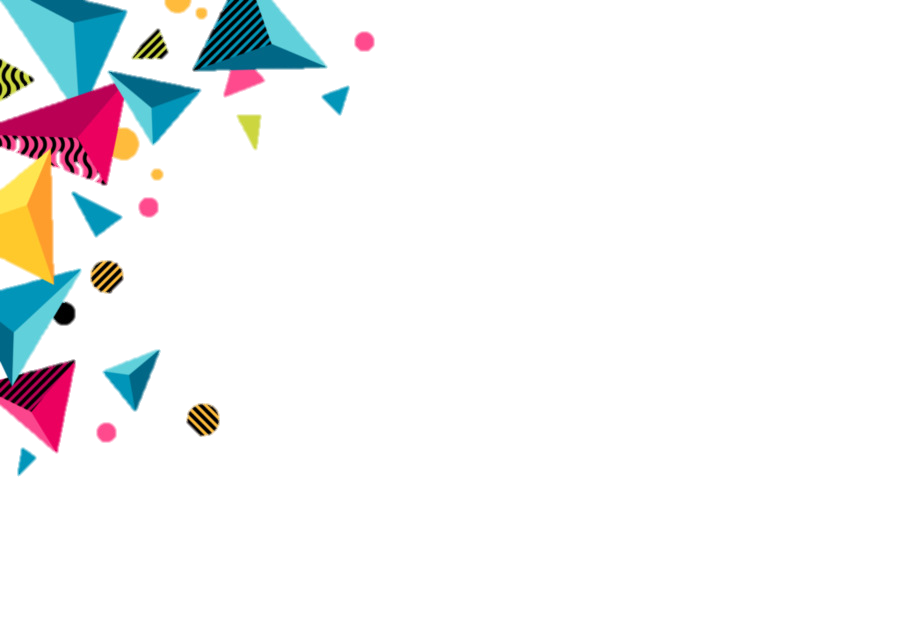 صيصانٌ
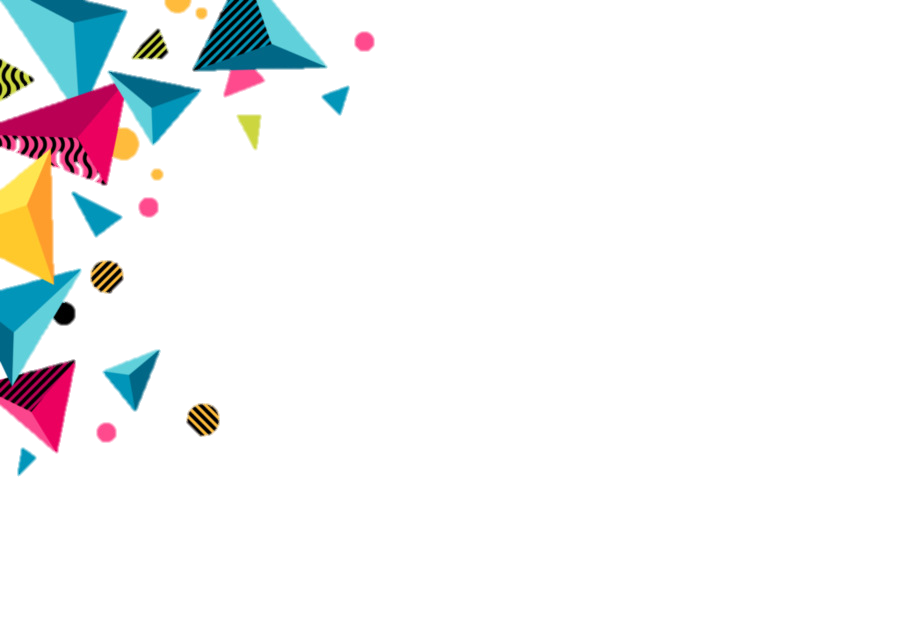 حَصيرٌ
عَصيرٌ
خُصوصي
رصاصي
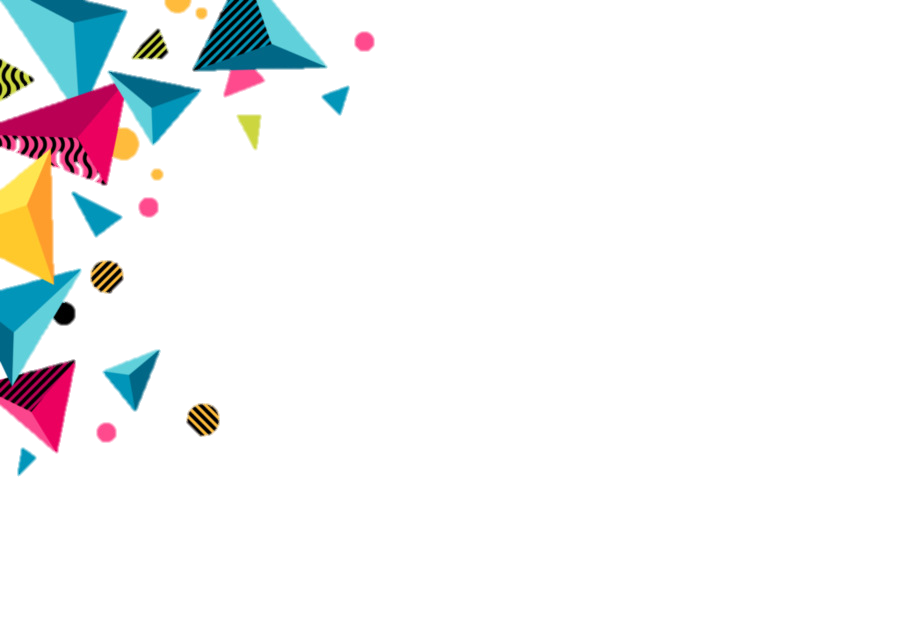 أُحَدِّدُ الكَلِماتِ الَّتي بِها المَدُّ الطَّويلُ (صـــي):
التدريب 4
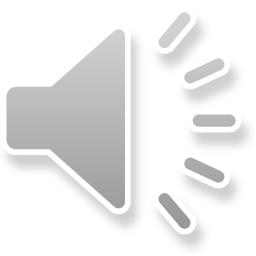 يَصومُ
يَصيدُ
مصيرٌ
قَصيدةٌ
يُحْصي
صورةٌ
وفَّقَكَ الله
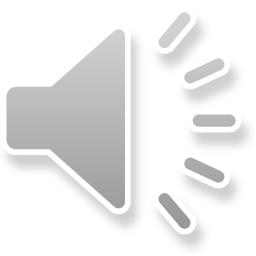 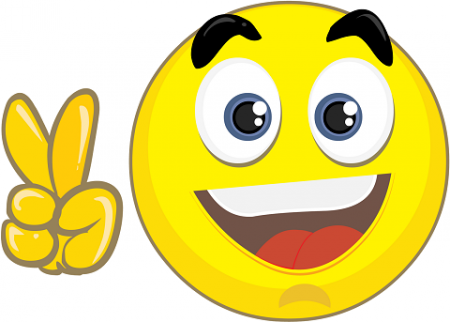 العودة
للتدريب 1
أَحْسَنْت
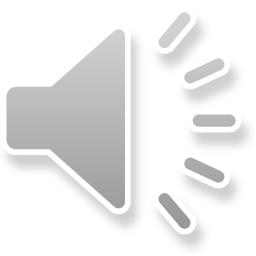 العودة
للتدريب 1
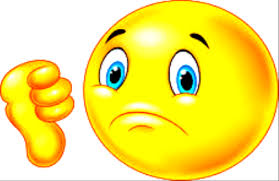 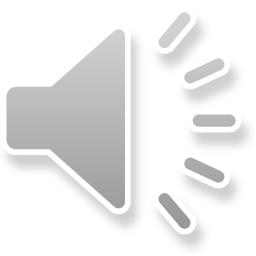 حَاوِلْ مَرّةً أُخْرى
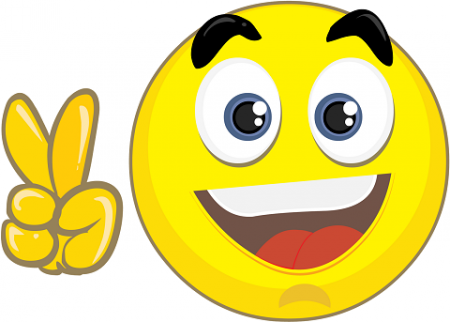 العودة للتدريب 2
أَحْسَنْت
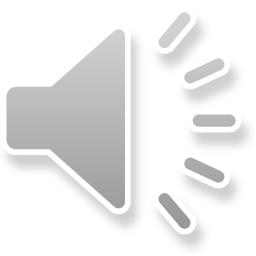 العودة للتدريب 2
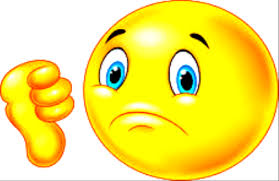 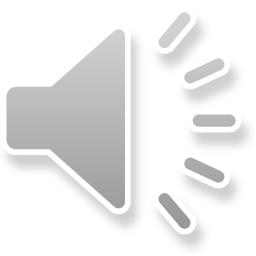 حَاوِلْ مَرّةً أُخْرى
التدريب 3
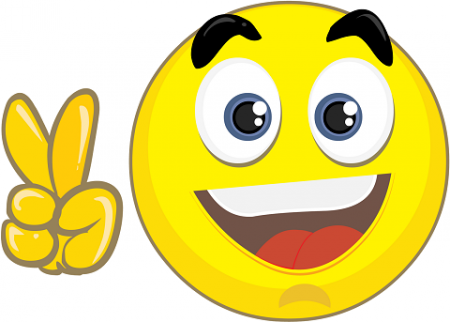 أَحْسَنْت
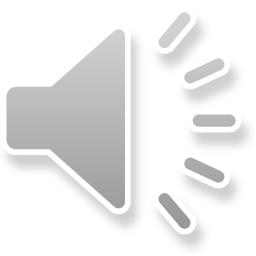 التدريب 3
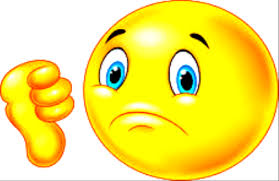 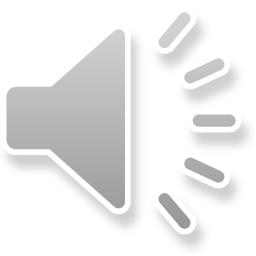 حَاوِلْ مَرّةً أُخْرى
التدريب 4
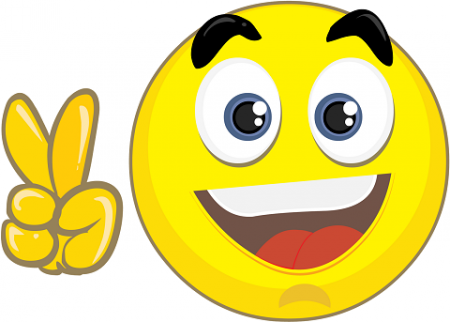 أَحْسَنْت
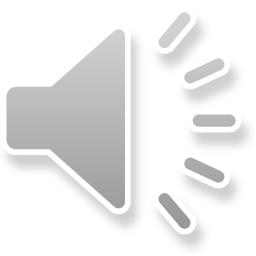 التدريب 4
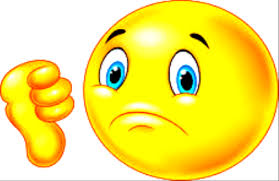 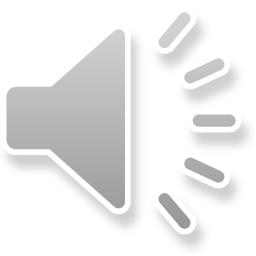 حَاوِلْ مَرّةً أُخْرى